В.Д.Поленов.Золотая осень.
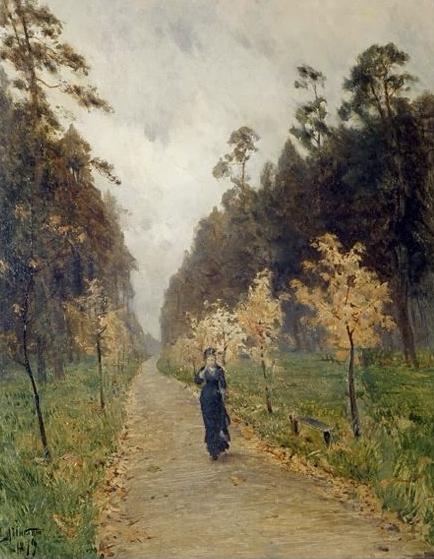 И.И.Левитан.сокольники.осенний день.
Левитан И.И. золотая осень
И.И.Шишкин. Осень.
В.Д. Поленов. Первый снег.
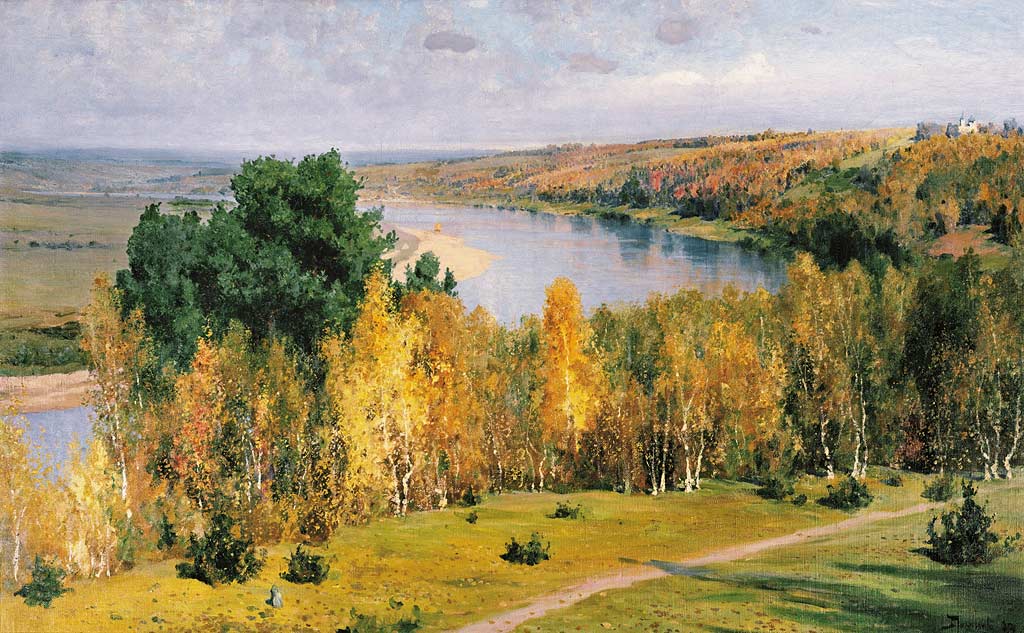 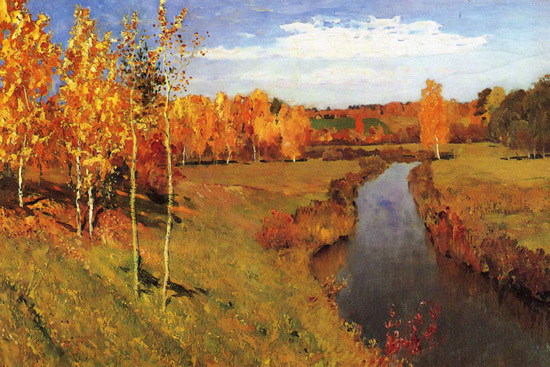 В.Д.Поленов.Золотая осень.
Левитан И.И. Золотая осень
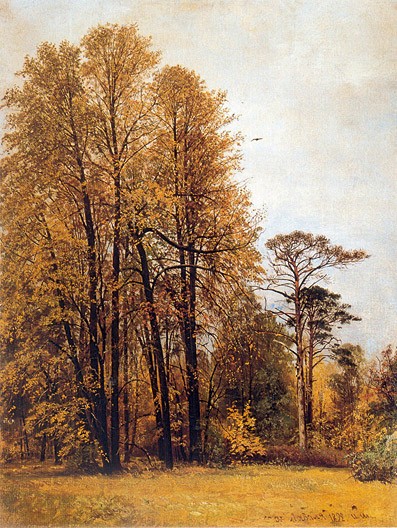 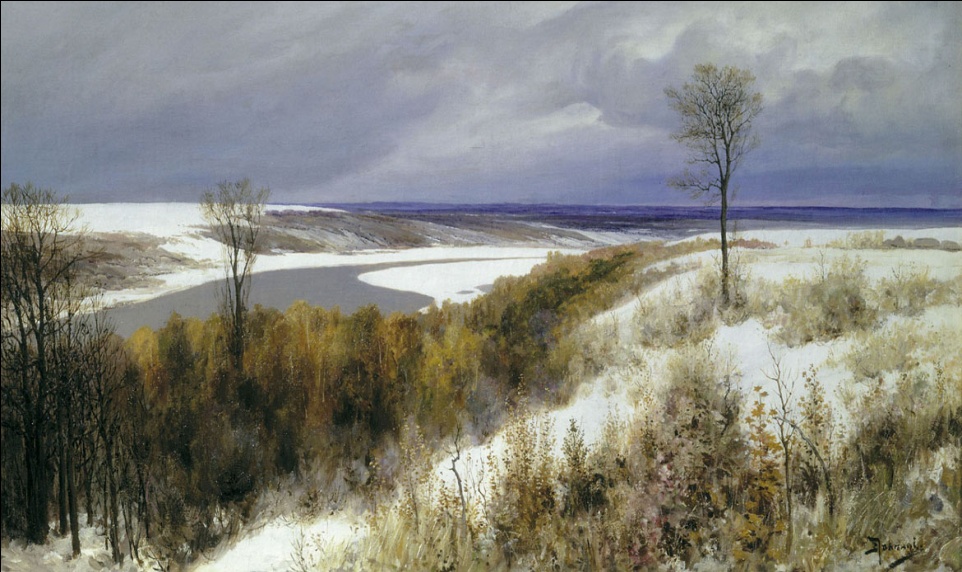 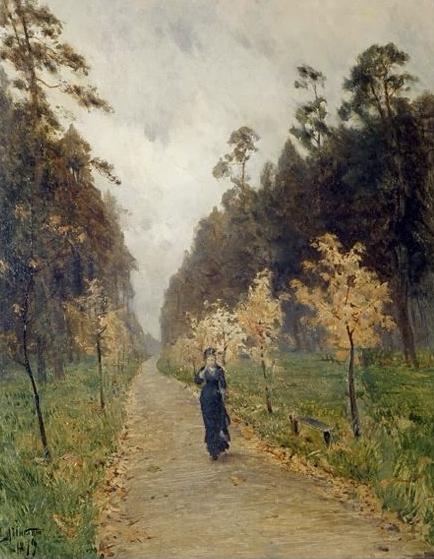 В.Д. Поленов. Первый снег.
И.И.Левитан.Сокольники.
Осенний день.
И.И.Шишкин. Осень.